Welcome
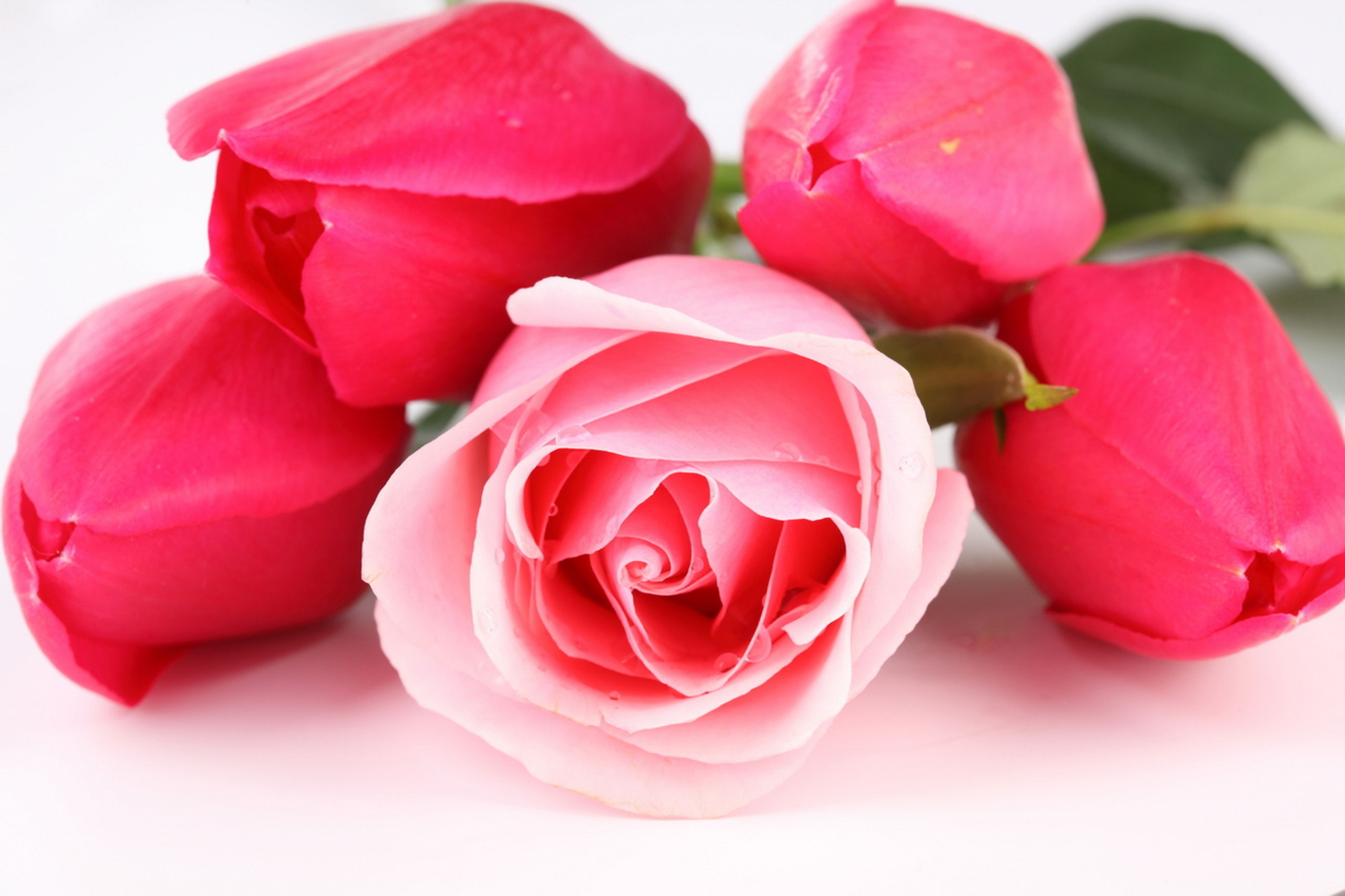 Teacher's Identity
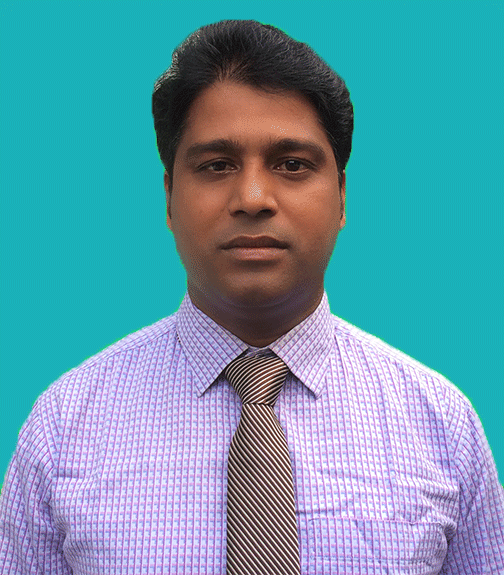 Md. Showkat Ali
Assistant Teacher
Bishnupur Govt. Primary School
Taraganj, Rangpur
Subject Identity
Subject : English
Class : One
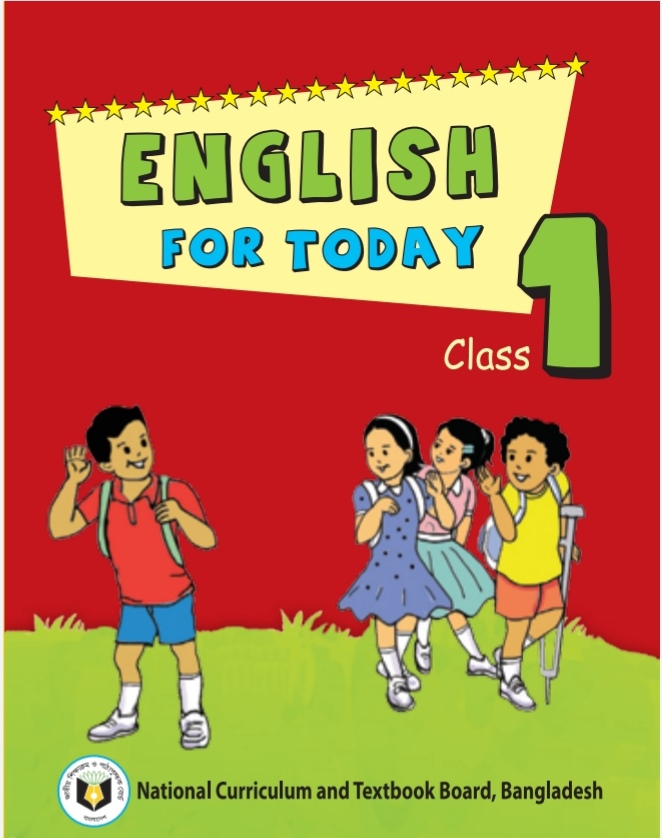 Title of the lessons : Alphabet
Part of the lesson :  A . B.  (C c)
Unit : 4
Lessons : 4-6
Time : 40 Minutes
Date : 07/11/2020
Learning outcomes
Students will be able to -
Listening :
1. 1. 1 become familiar with English sounds by listening to common English words.
Speaking :
1. 1. 1 repeat after the teacher simple words and phrases. 
1. 1. 2  say simple words and phrases.
Reading :
1. 2. 1 recognize and read the alphabet both small and capital. (non-cursive).
Writing :
1. 1. 1  to practice letter shapes/ simple writing patterns, etc.
1. 2. 1  write non-cursive capital and small letters.
Let's watch a video
Today's lesson
Alphabet
C   c
Let's see some pictures
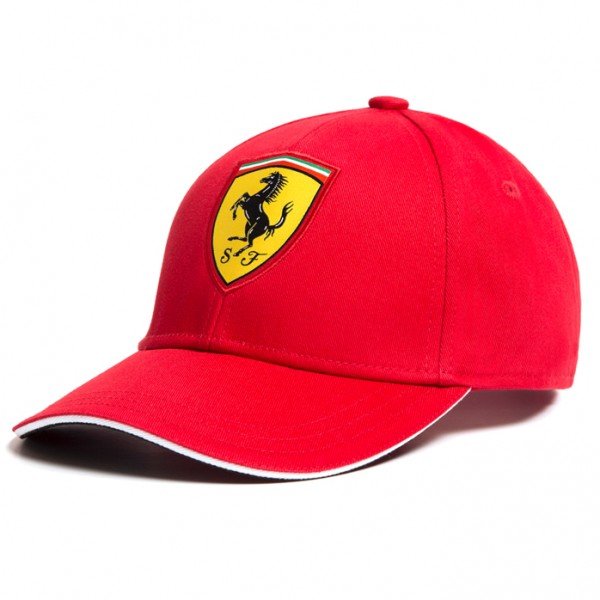 cap
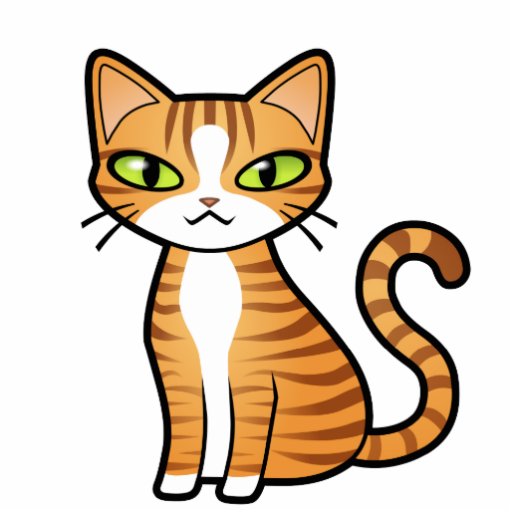 cat
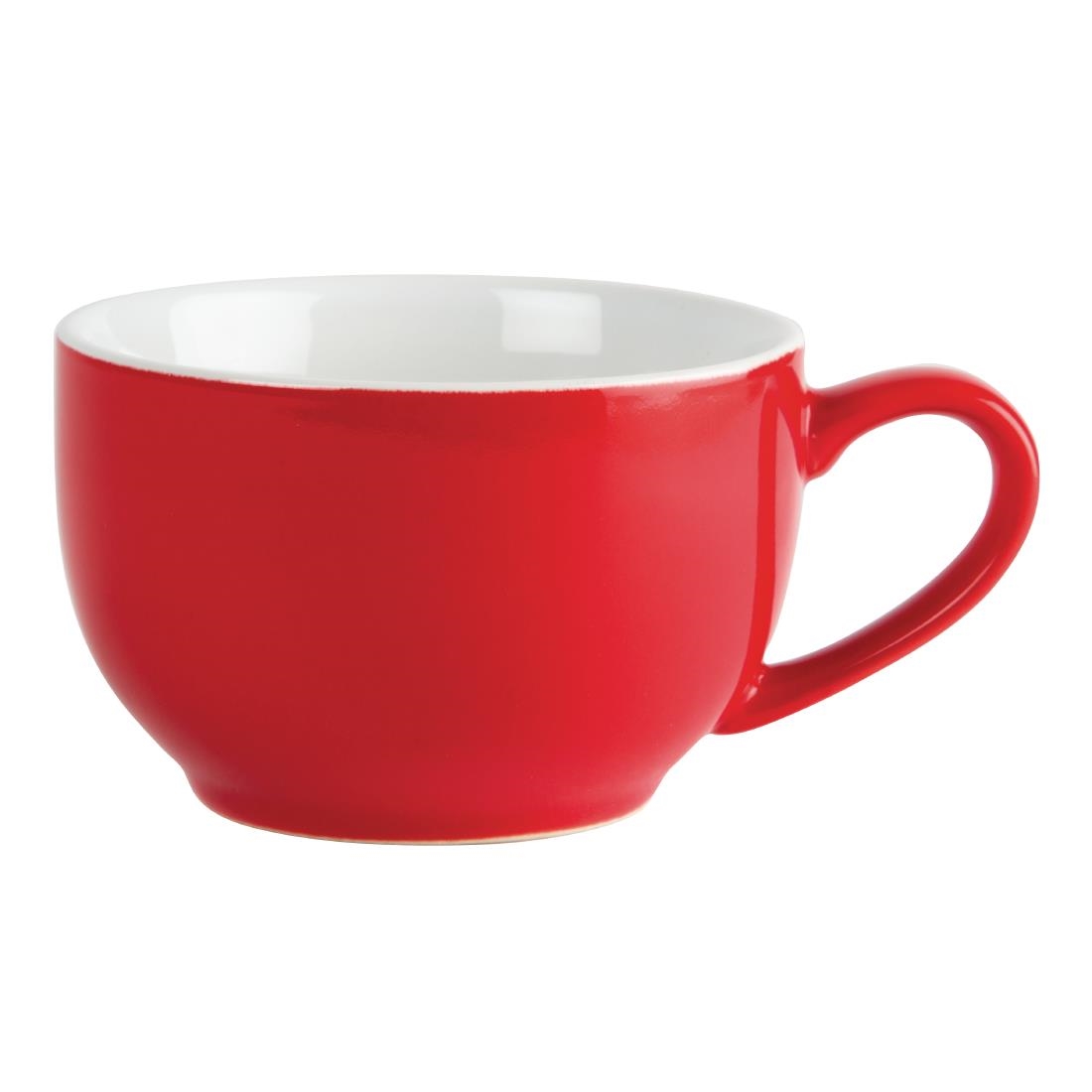 cup
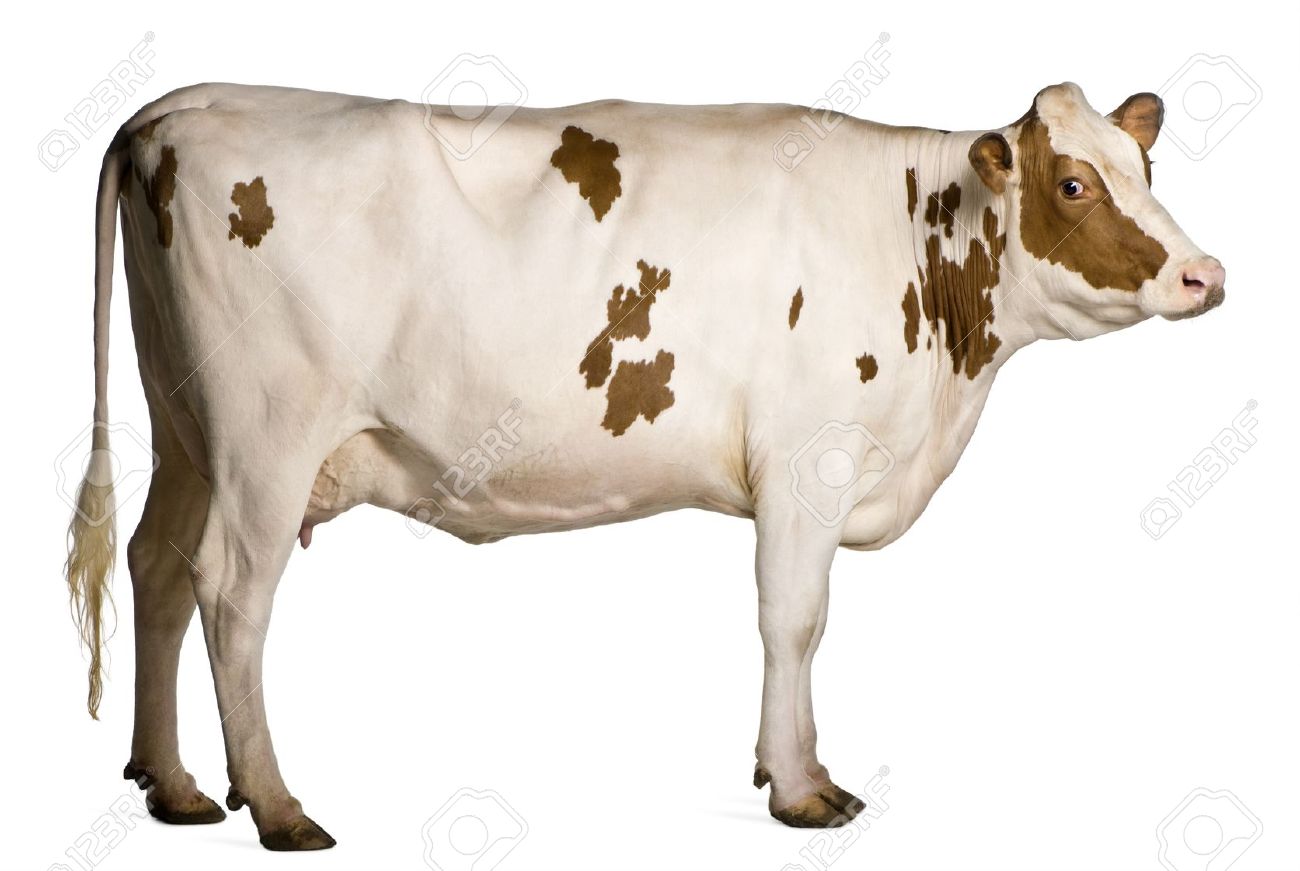 cow
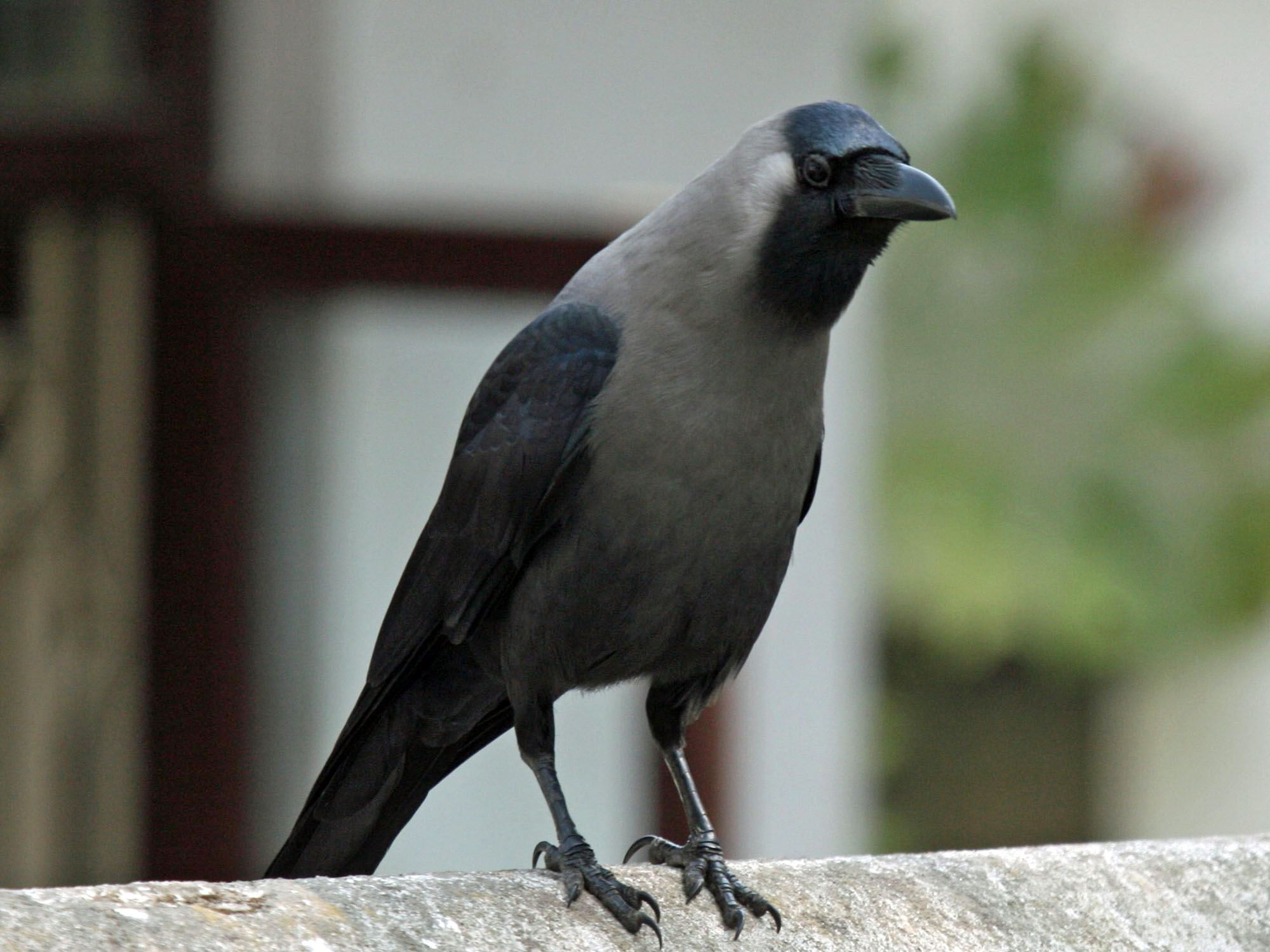 crow
Open the English book
Page no. 9
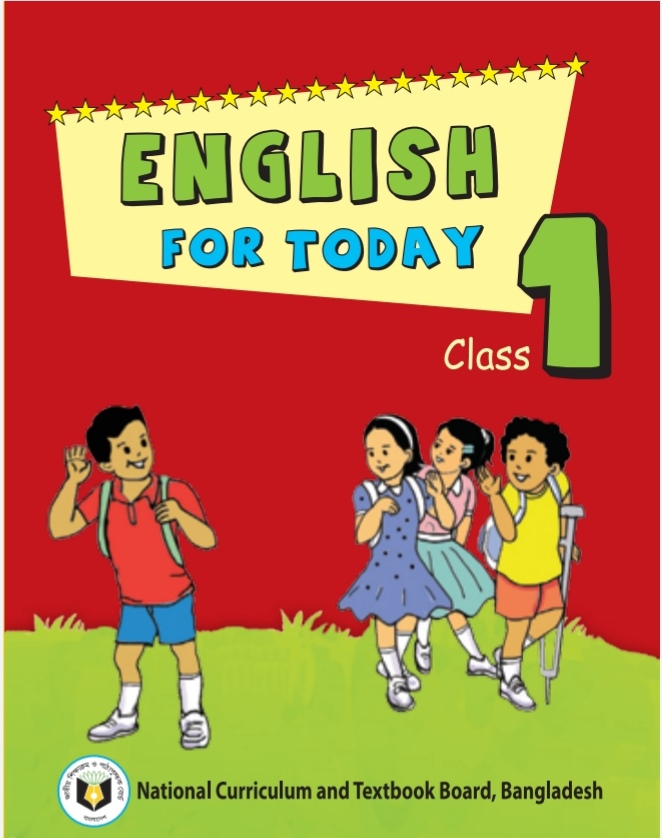 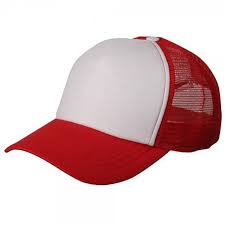 C  for  cap
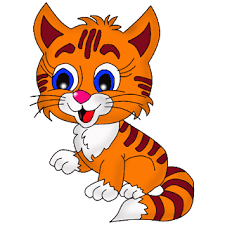 C  for  cat
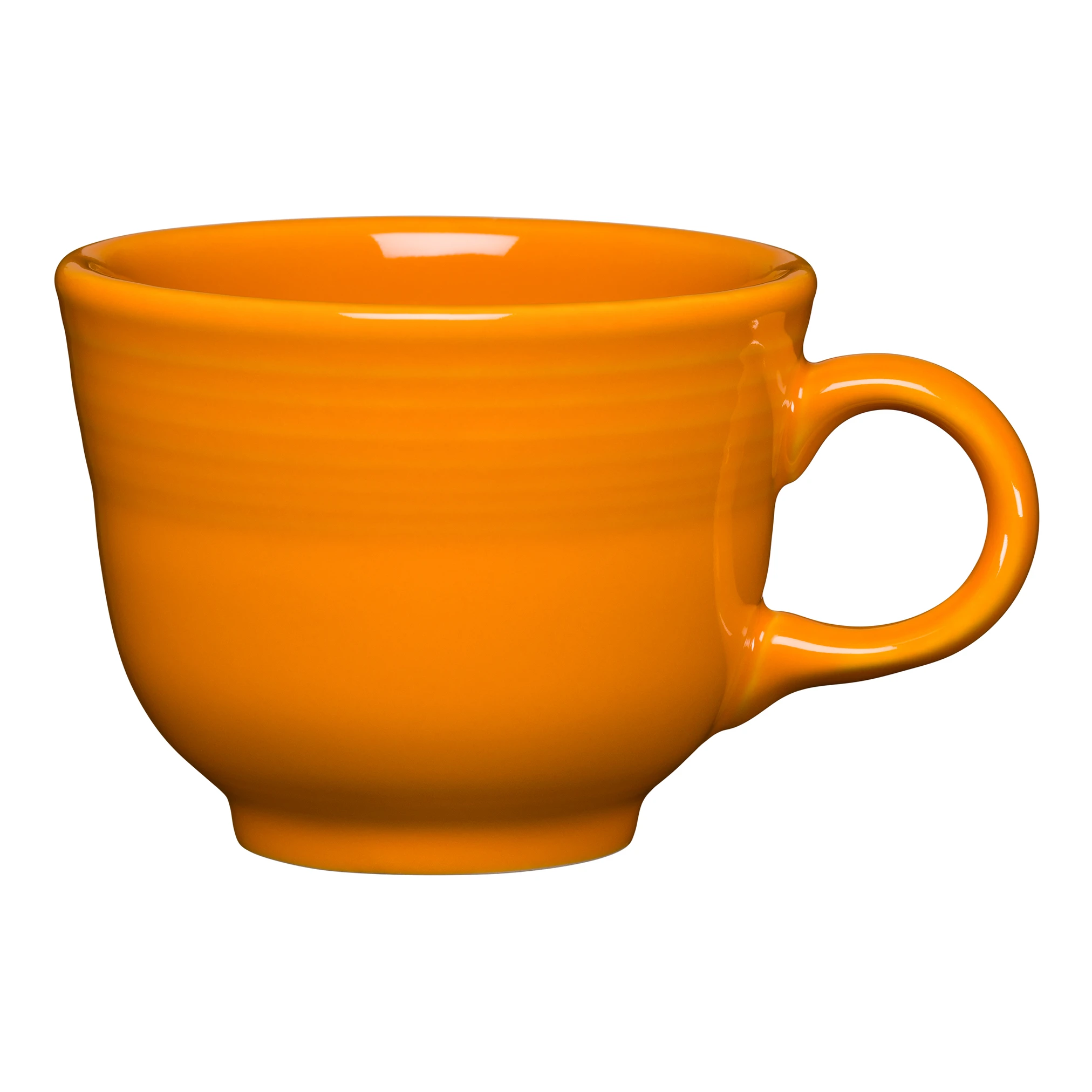 C  for  cup
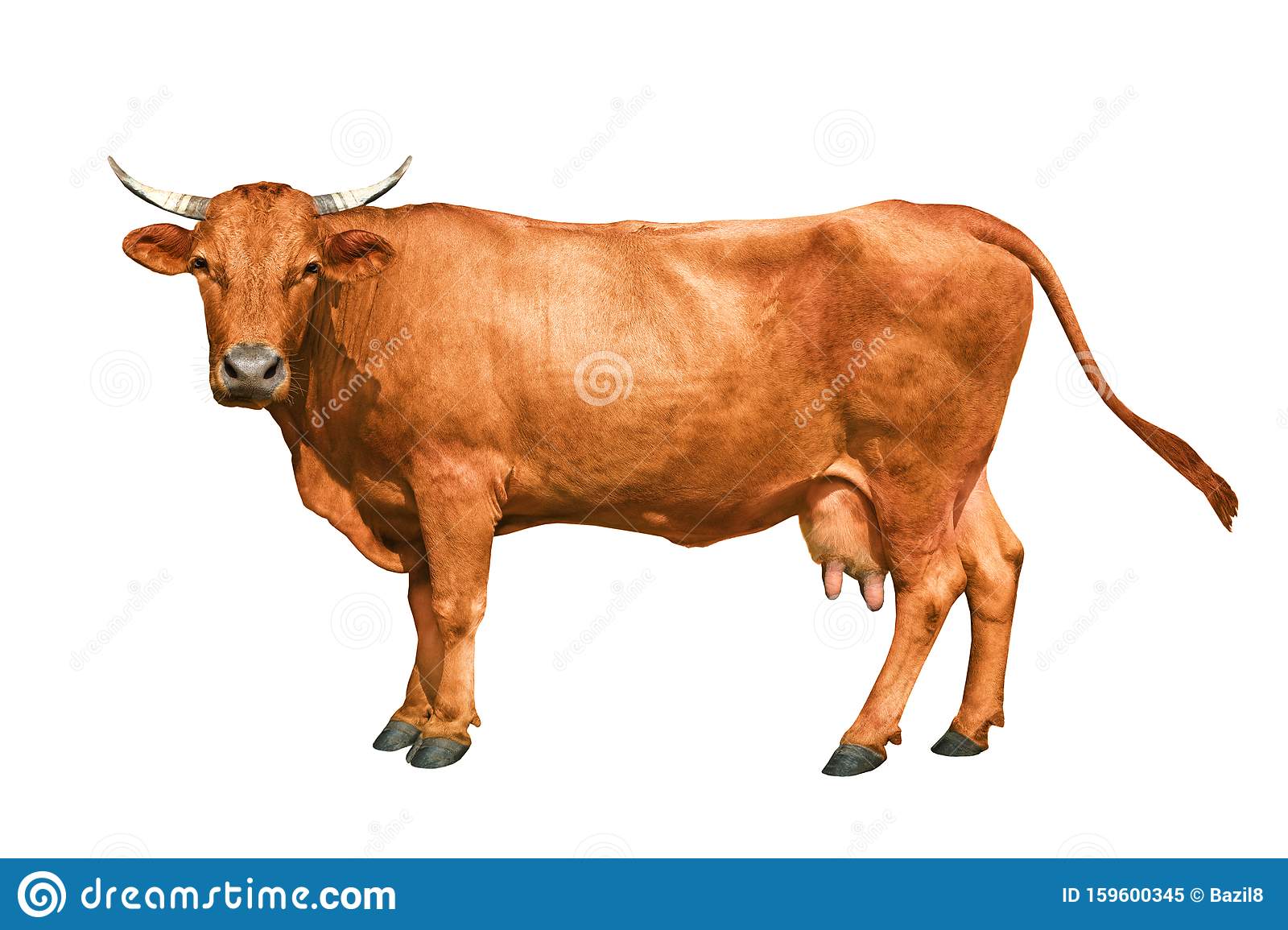 C  for  cow
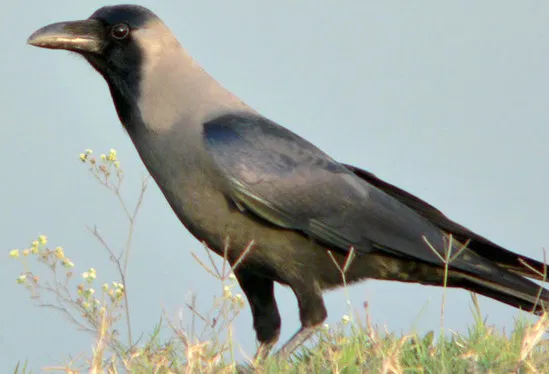 C  for  crow
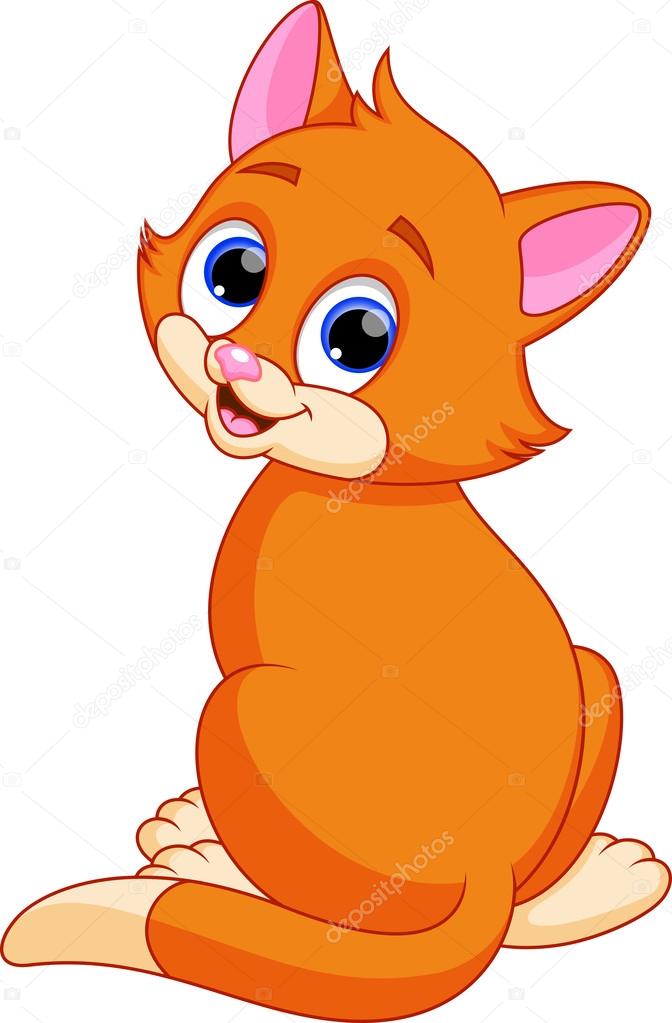 Alphabet
Lessons 4-6
Unit 4
A. Look, listen and say. Trace in the air.
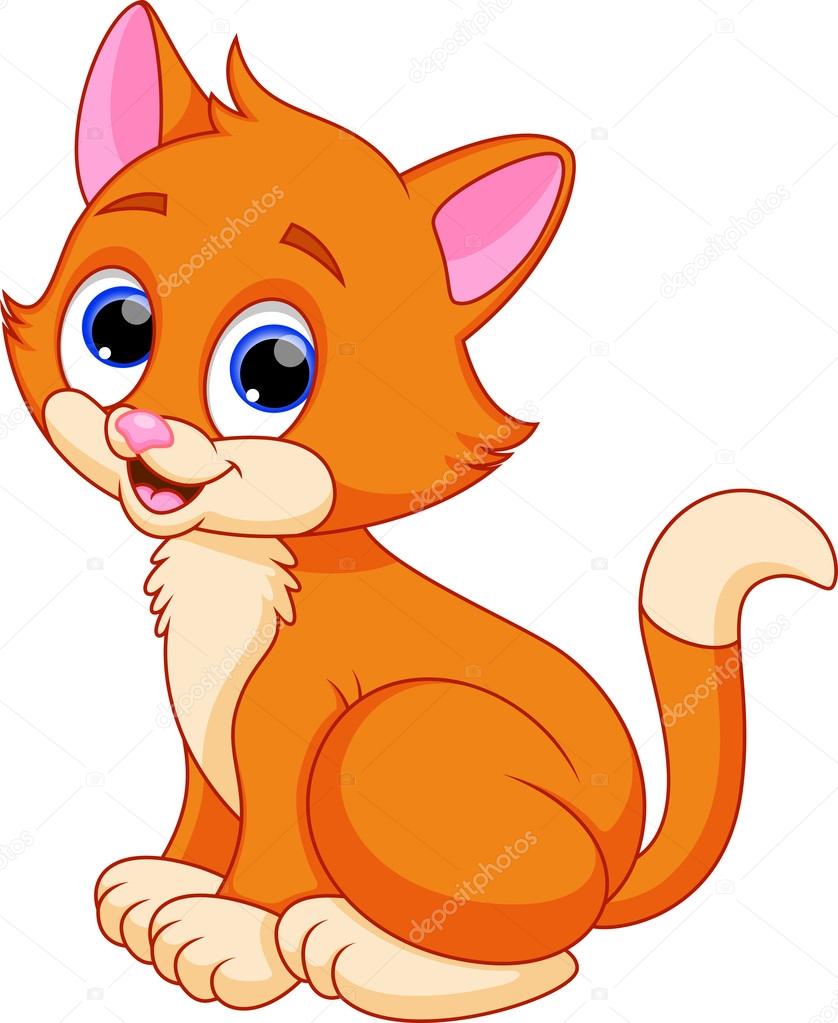 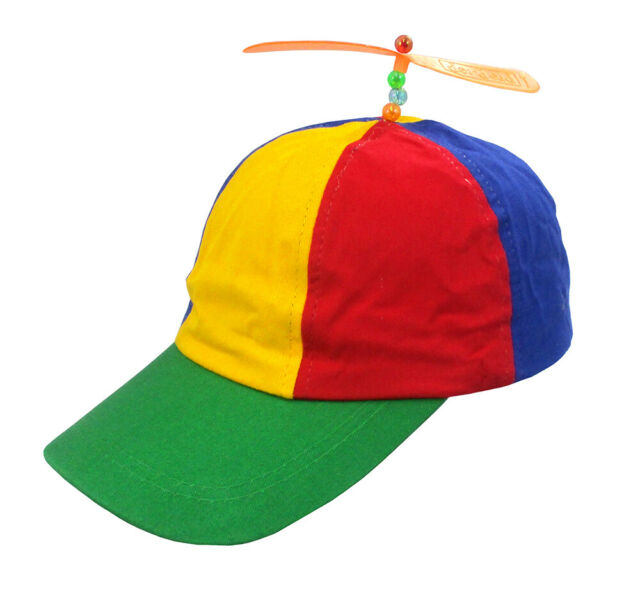 C
c
cap
cat
B. Say and read. Trace and write.
C
C
C
c
c
c
Pair work
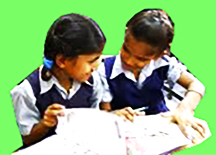 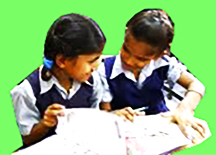 Read the letter
C    c
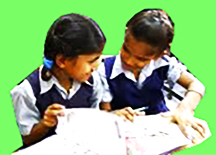 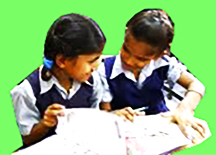 Evaluation
Find out the letter C ,  c  :
Home work
C
Read and write the letter  C ,  c  :
c
Thanks Everybody
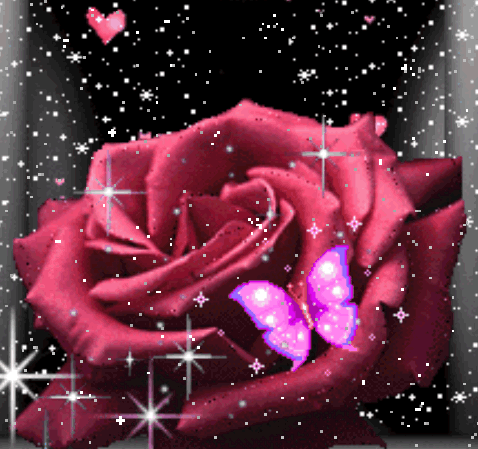